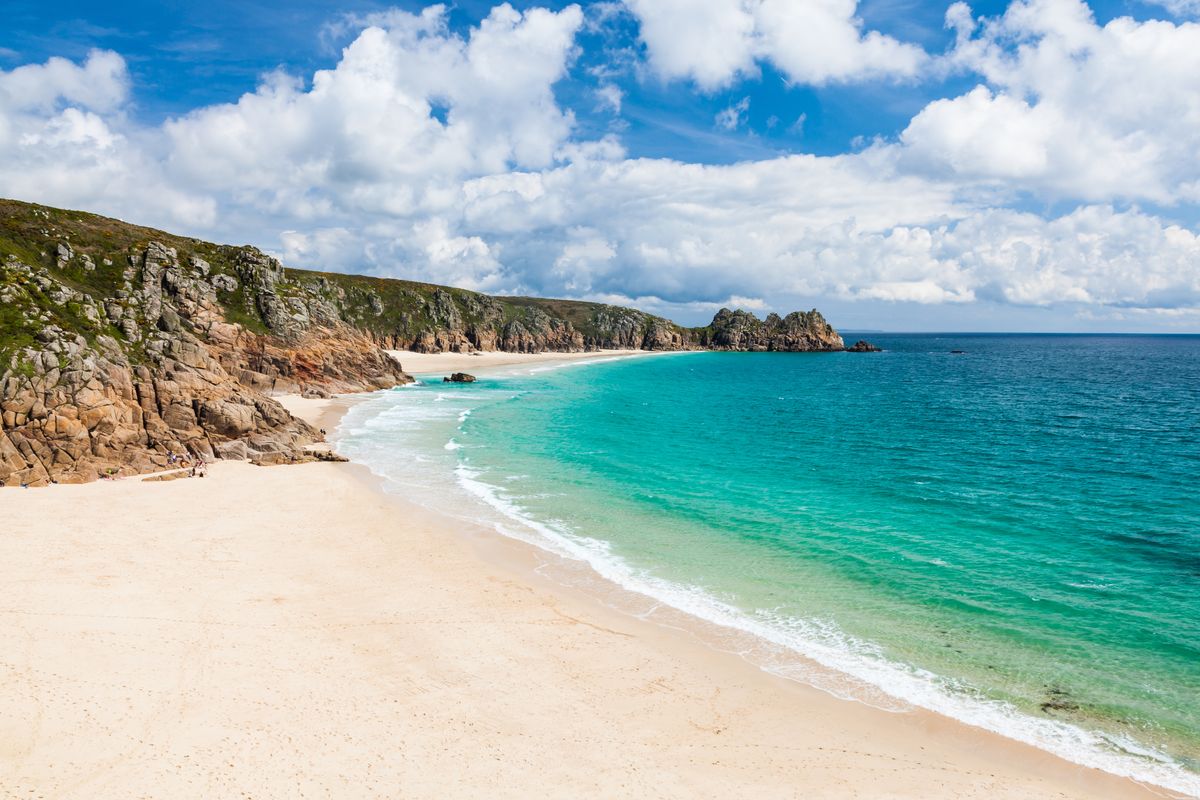 2. UTJECAJ TURIZMA NA PRIRODNU OKOLINU
Problem zasićenosti turističkog prostora
Nosivi kapacitet prostora:
Broj turista koji posjećuje neki lokalitet, duljina njihova boravka, aktivnosti i usluge koje su im na raspolaganju određuju granicu opterećivanja prostora 

Označuje prag tj. granicu turističkih aktivnosti iznad koje je zasićenost ili saturacija turističkog prostora
Posljedice zasićenosti turistićkih prostora:
Osim fizičke saturacije prostora, sredina se degradira te smanjuje zadovoljstvo gostiju 
Opada gospodarska korist od razvijanje turizma
Negativni ućinci razvoja turizma uočavaju se na područjima velike koncentracije turista na malom prostoru
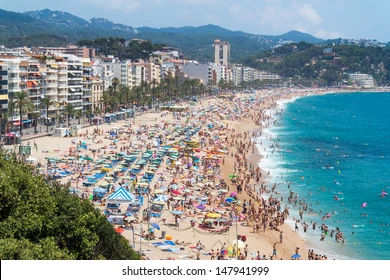 Utjecaj turizma na prostor, infrastrukturu i ekologiju
Posljedice utjecaja turizma na prostor:
Intezivna turistička izgradnja donosi: 
        - pretjeranu turističku urbanizaciju
        - nekontroliranu uporabu prostora

 može se govoriti o turizmu kao tzv. žderaču prostora

Umjeren i kontorliran razvoj turizma može pozitivno utjecati na vrednovanje prostora i na njegovu zaštitu
Primjer negativne preobrazbe prostora u turističke svrhe:
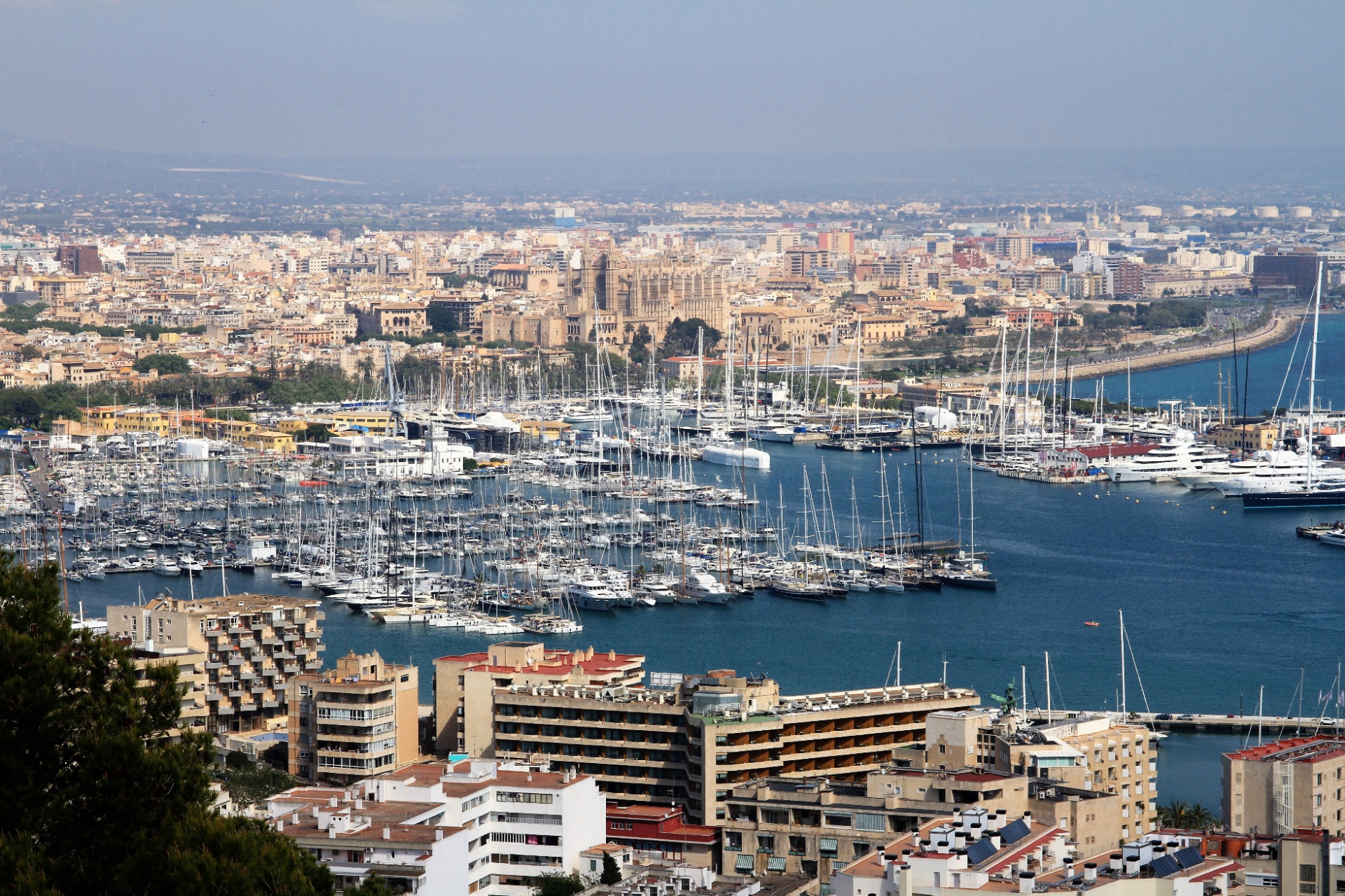 Osnovni prostorni problemi i njihovi uzroci:
Neprimjerena uporaba zemljišta
Pretjerana turistička izgradnja
Neprekidana planiranja i uporabe prostora 
Nedopuštene gradnje
Prekomjerena izgradnja kuća za odmor
Prostorni problemi
Zaprečavanje pristupa obali
Vizualna devastacija pejzaža
Osnovni infrastrukturni problemi i njihovi uzroci:
Preoterećenost prometne mreže
Pojavljuju se zbog neprimjerena opterećenja postojeće infrastrukture
Nedostatak pitke vode u sezoni
Preopterećenost vodoopskrbe i električnie mreže
Infrastrukturni problemi
Problem zbrinjavanja povećanog otapada i otpadnih voda
Preopterećenost uslužnih i javnih službi
Osnovni ekološki problemi i njihovi uzroci:
Odnose se na čistoću vode, zraka i okoliša
Uvelike utječu na kvalitetu turističke ponude
Onečiščenje vode
Zagađenje plaža
Pojačanja buka
Ekološki problemi
Povećana količina otapda
Povećana opasnost od požara
Hvala na pažnji ;)